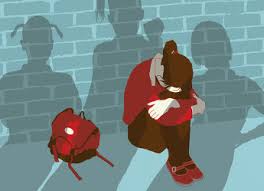 Булінг в закладах освіти: що ми знаємо і що ми можемо зробити?
Буллінг (від англ. Bully - хуліган, забіяка, насильник) - психологічний терор, побиття, цькування однієї людини іншою
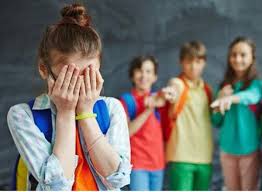 Поширеність булінгу
За результатами дослідження, проведеного Фондом ООН Юнісеф, встановлено: 
13% студентів мають досвід жертв;
 18% - переслідувачів, причому у великих містах рівень булінгу вище;
 68 % молоді бували свідками булінгу
Хто найчастіше стає жертвою булінгу?
Головні компоненти булінгу:
агресивна і негативна поведінка;
регулярність;
відбувається у відносинах, учасники яких мають різний соціальний статус;
ця поведінка є умисною.
Дійові особи:
агресор (ініціатор, призвідник булінгу); 
жертва / жертви;
переслідувачі — основна маса, яка під керівництвом ініціатора здійснює булінг; 
нейтральні спостерігачі;
захисники жертви.
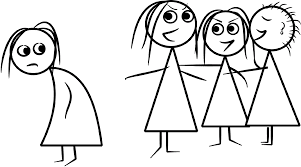 Фізичний булінг - застосування фізичної сили щодо іншої людини, в результаті чого можливі тілесні ушкодження і фізичні травми (побиття, штовхання, удари, стусани)
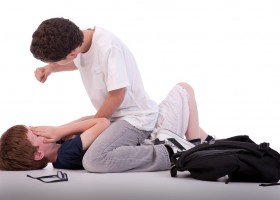 Вербальний булінг - образливе ім'я або прізвисько, з яким постійно звертаються до жертви, глузування, поширення образливих чуток, нескінченні  зауваження, необ'єктивні оцінки, приниження в присутності інших
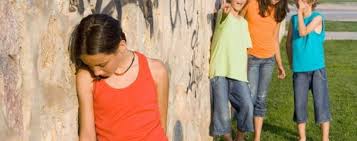 Залякування - використання постійних погроз, шантажу для того, щоб викликати у жертви страх, боязнь і змусити здійснювати певні дії та вчинки
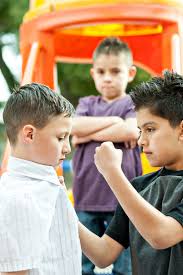 Ізоляція - жертва навмисно ізолюється, виганяється або ігнорується представниками або всією групою студентів. З людиною  відмовляються спілкуватися, товаришувати, не хочуть з нею сидіти за однією партою, не запрошують на різні заходи
Вимагання - від жертви вимагають гроші, цінні речі і предмети шляхом погроз, шантажу, залякування
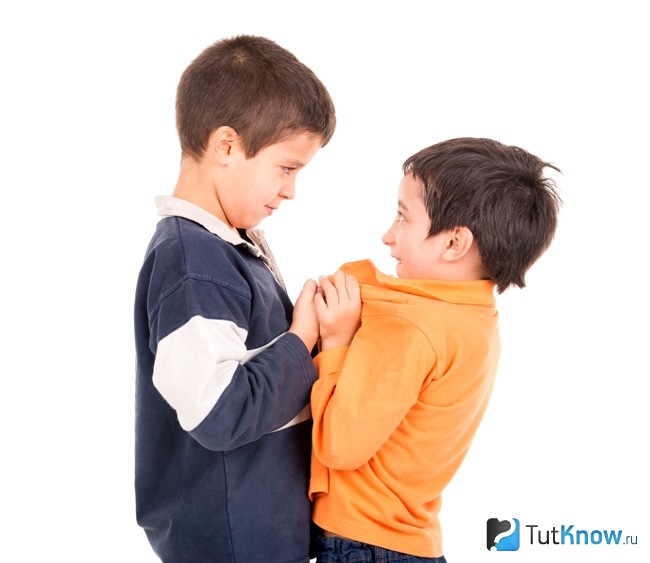 Пошкодження та інші дії (крадіжка, грабіж, ховання) з майном жертви
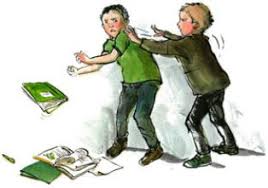 Кібербулінг - образа, приниження через Інтернет, соціальні мережі, електронну пошту, телефон або через інші електронні пристрої
Як протистояти булінгу?
Як не стати жертвою булінгу
дивлячись у дзеркало, варто навчитися спокійно і впевнено говорити "ні". Таким чином, "агресор" шукає в "жертві" ознаки слабкості, а отримує рішучу відсіч;
важливо навчитися ходити, тримаючи себе прямо, впевнено, рішуче, замість того, щоб пересуватися зсутулившись, боязко озираючись;
Як не стати жертвою булінгу
слід позбавлятися від поганих звичок, які можуть спровокувати булінг;
необхідно виділяти, усвідомлювати і пишатися своїми позитивними особистісними якостями;
ставитися до себе з повагою 
    і любов'ю, усвідомлювати
    і приймати свої переваги 
    і недоліки;
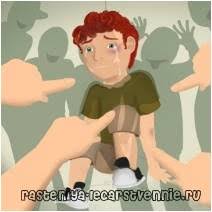 Як не стати жертвою булінгу
навчитися використовувати гумор. Відповідати на агресію за допомогою жартів, смішних віршиків, анекдотів. Дуже важко образити ту людину, яка не хоче приймати знущання серйозно;
не відповідати агресією на агресію;
розвивати в собі стресостійкі якості;
знаходити конструктивні способи вирішення конфлікту.
Правила безпечної поведінки в Інтернеті
подумай, перш ніж вислати «віртуальному другові» інформацію про себе і свої особисті фотографії. Ти не можеш знати, як буде використана ця інформація і фотографії;
фотографії, потрапивши до «віртуального світу», залишаються там назавжди. Розміщуючи свої надто відверті фото, подумай про те, що їх можуть побачити твої друзі, батьки, знайомі;
Правила безпечної поведінки в Інтернеті
ти не знаєш, ким твій «віртуальний друг» може виявитися у звичайному житті. Якщо ти вирішив зустрітися з ним, повідом про це людині з реального світу, яку ти добре знаєш і якій довіряєш, або запроси з собою на зустріч друга або подругу; 
обирай для зустрічей з «віртуальними друзями» людні місця і світлий час доби;
Правила безпечної поведінки в Інтернеті
якщо в кіберпросторі ти отримуєш листа або повідомлення з погрозами або образами, розкажи про це людині з реального світу, якій ти довіряєш;
пам'ятай: те, про що ти читаєш або що бачиш в Інтернеті, не завжди є правдою;
будь культурним користувачем Інтернету. Яким буде «віртуальний світ» - багато в чому залежить від тебе.